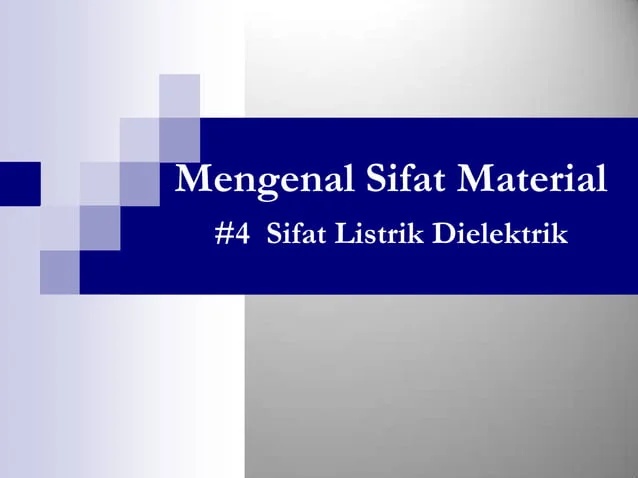 TRI ONGKO PRIYONO
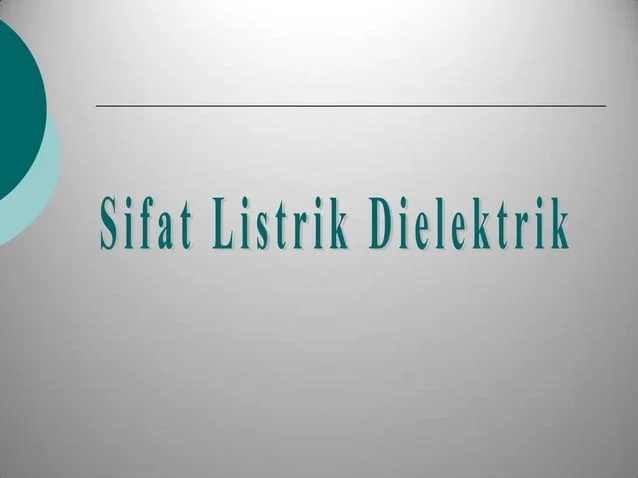 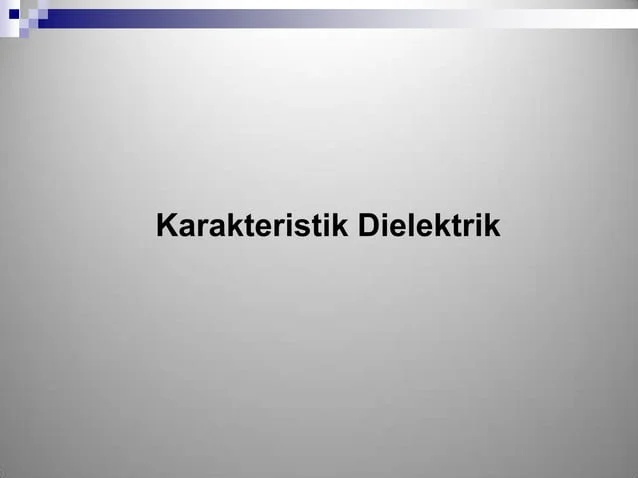 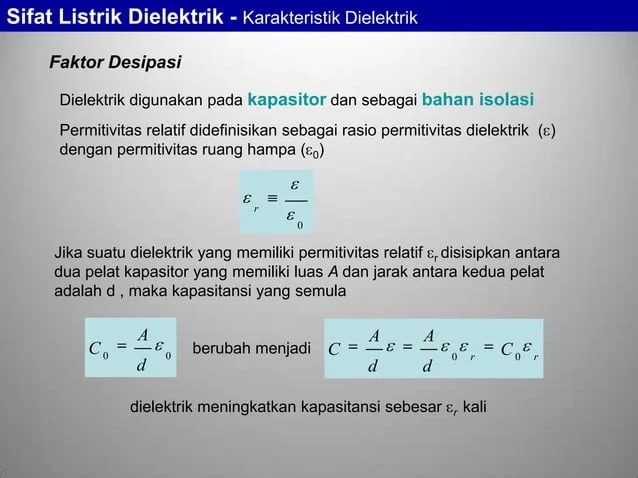 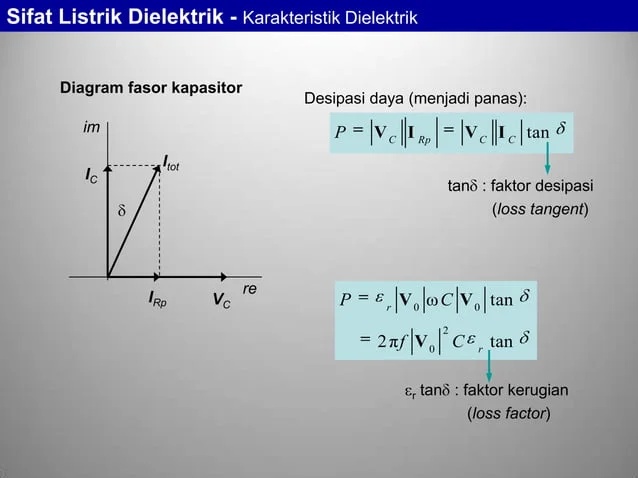 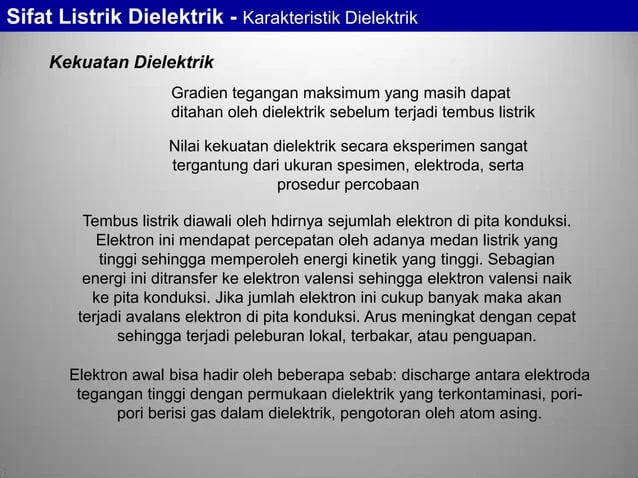 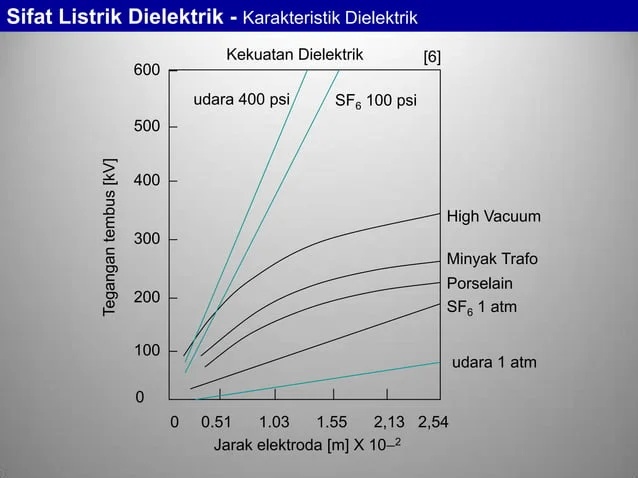 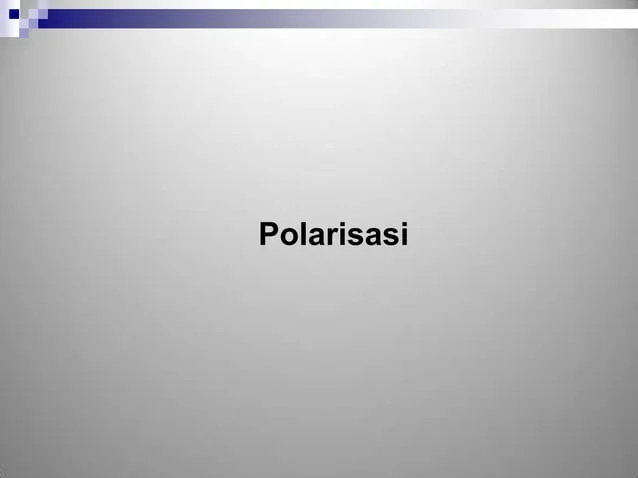 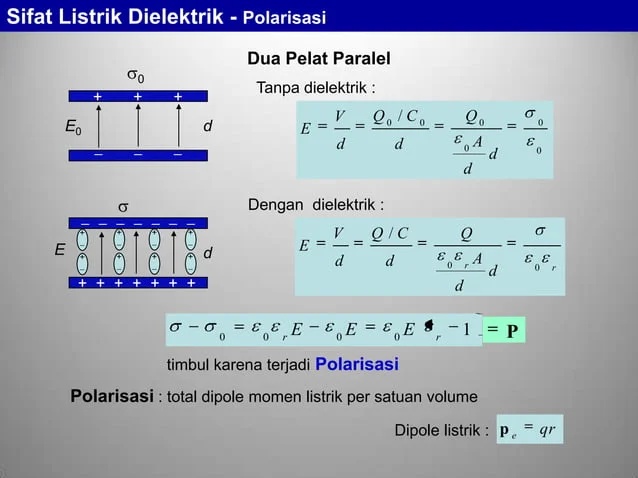 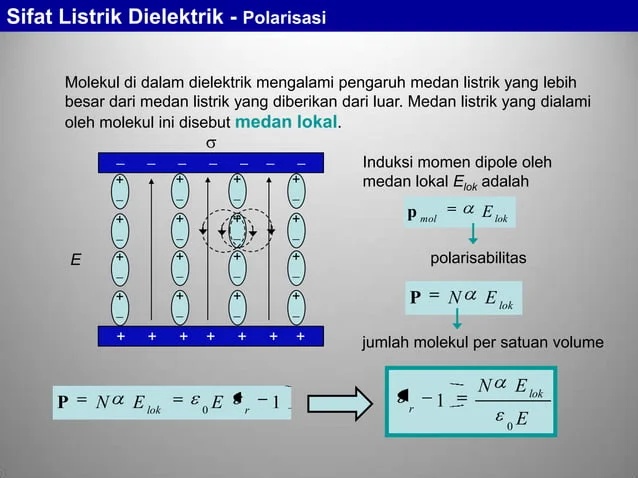 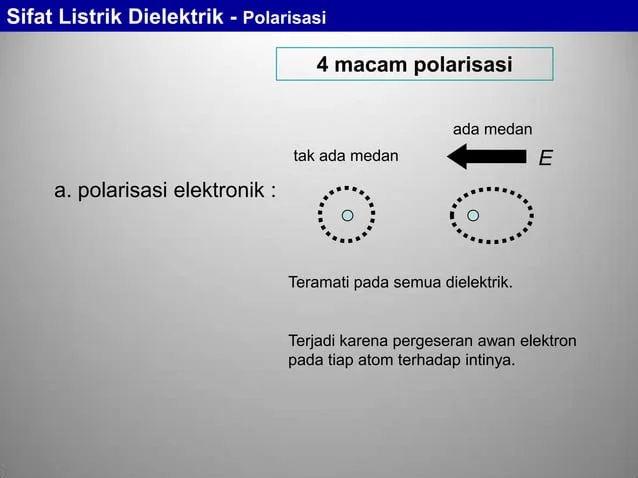 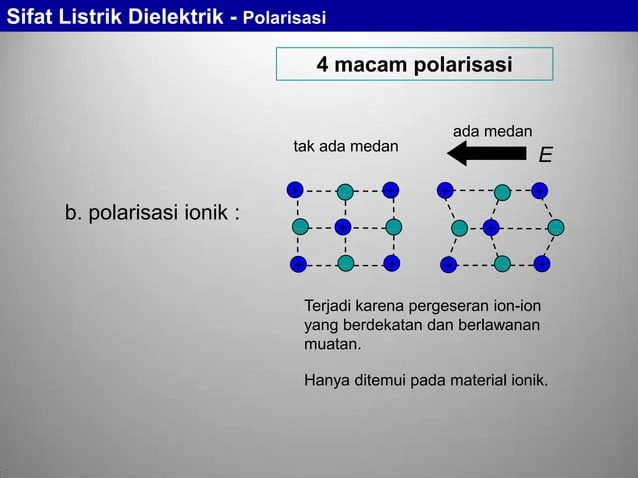 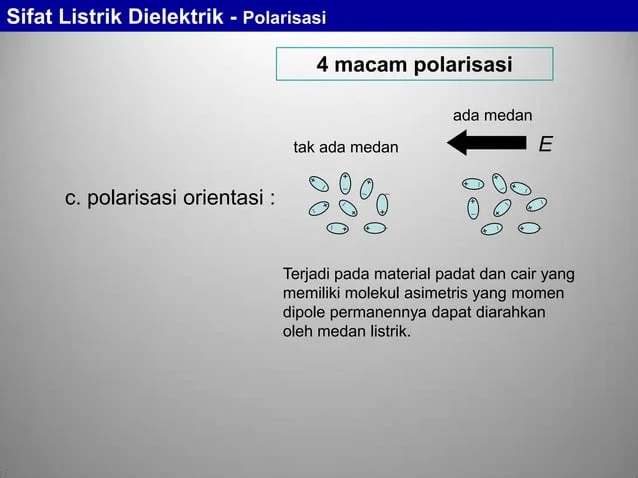 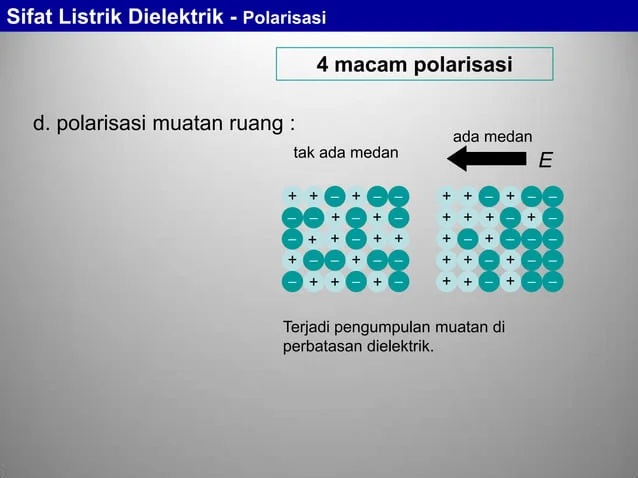 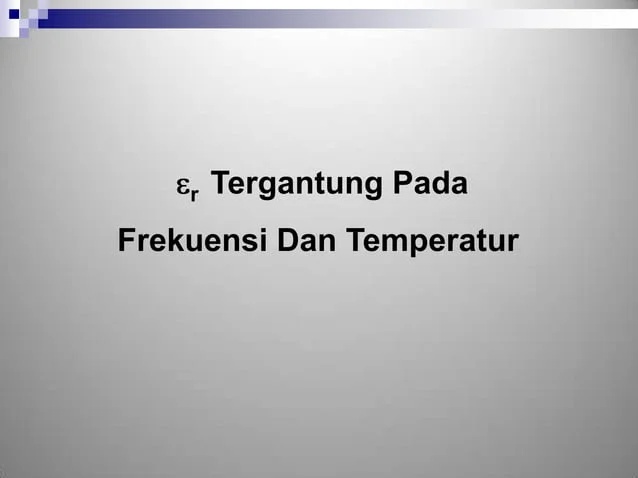 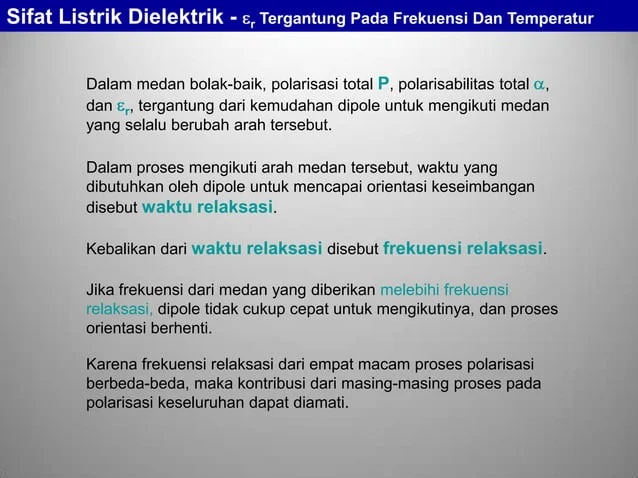 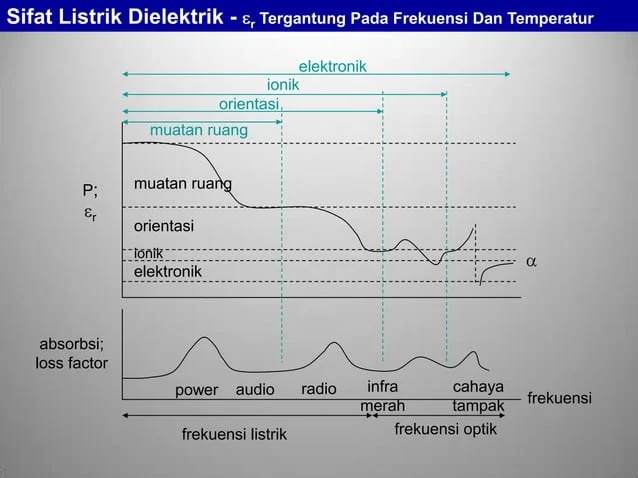 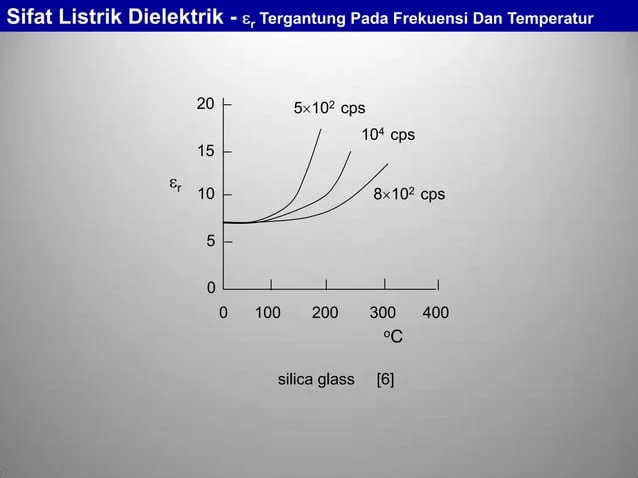 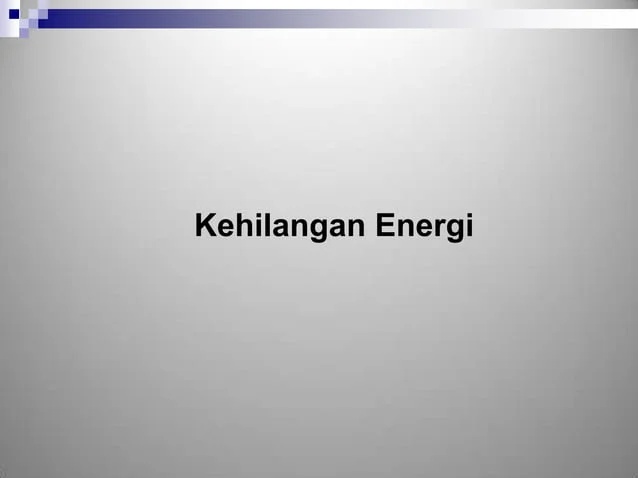 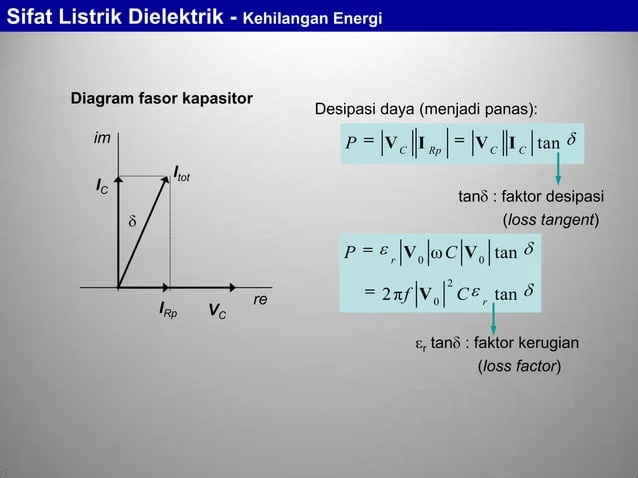